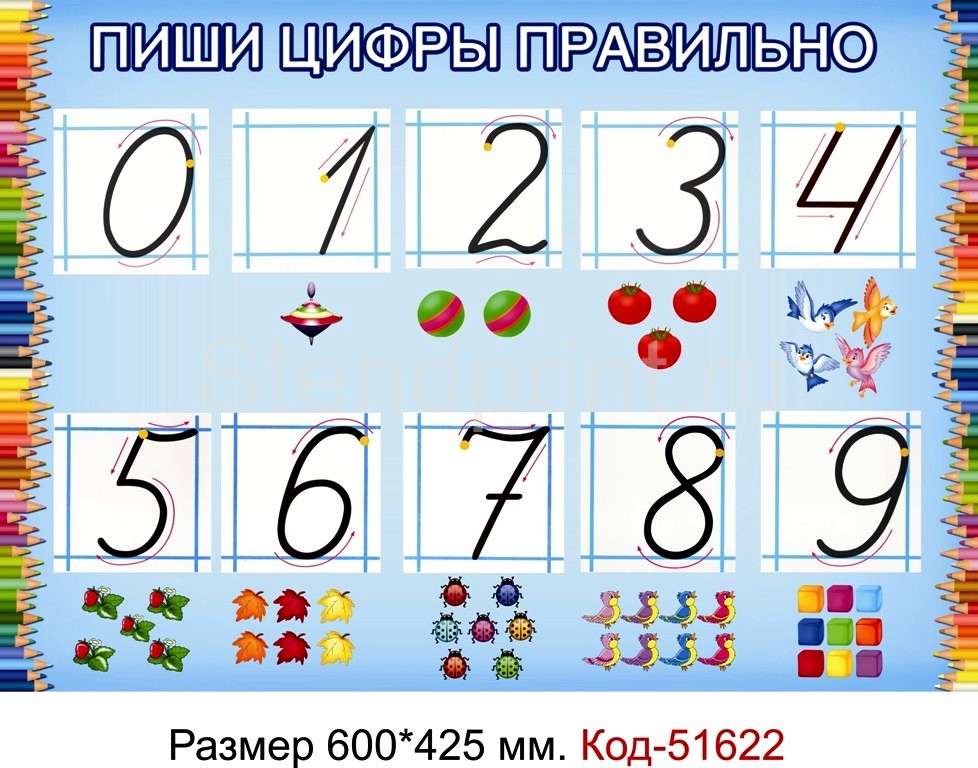 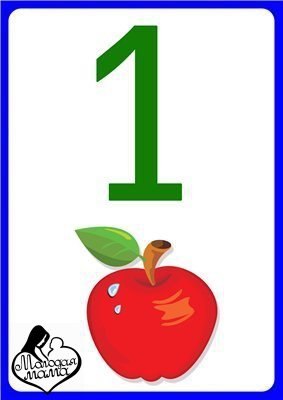 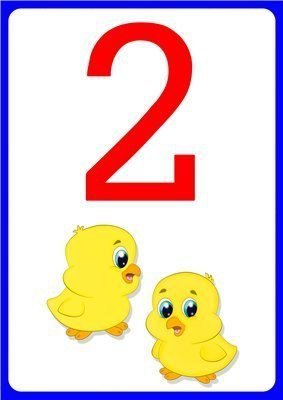 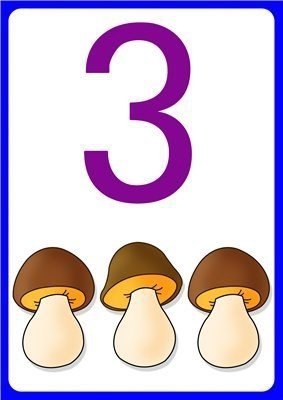 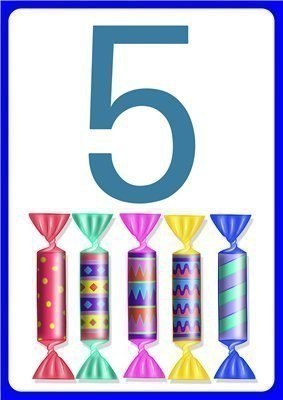 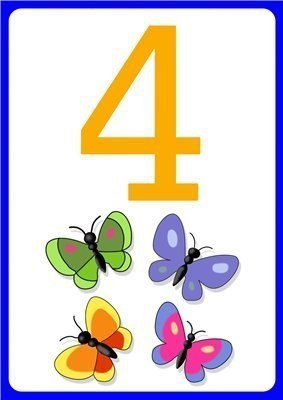 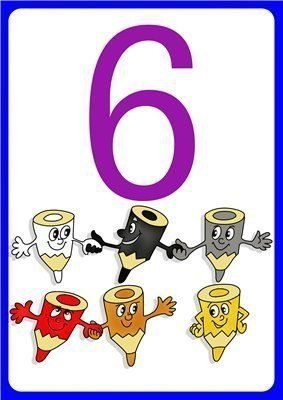 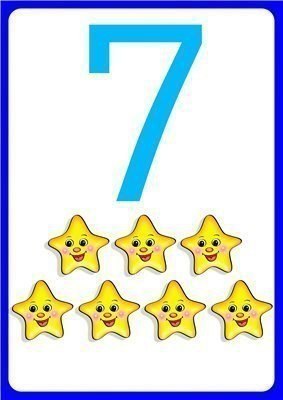 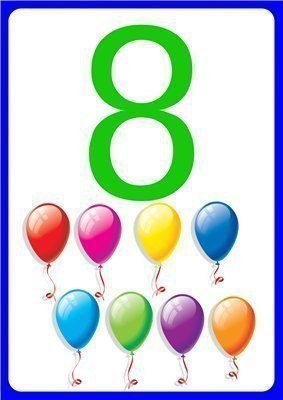 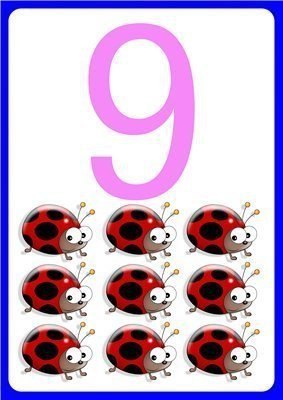 0
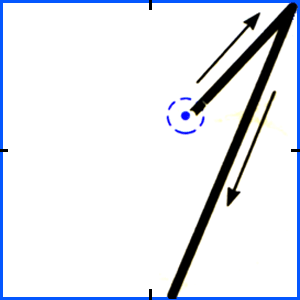 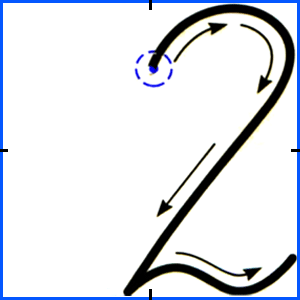 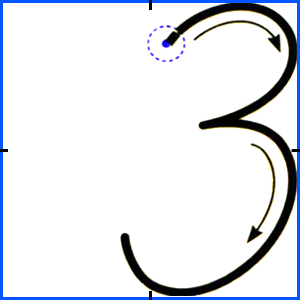 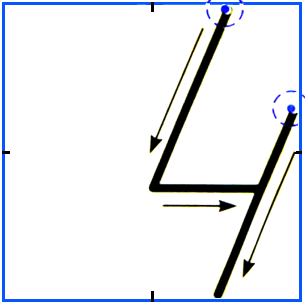 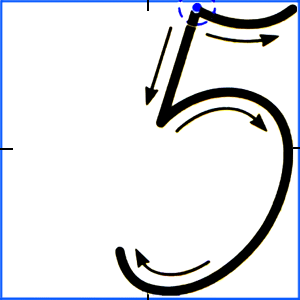 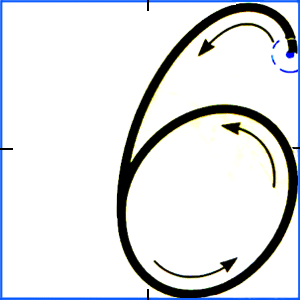 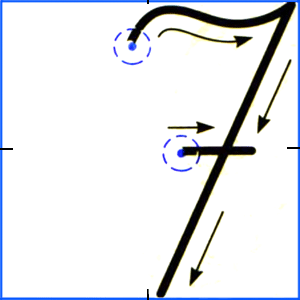 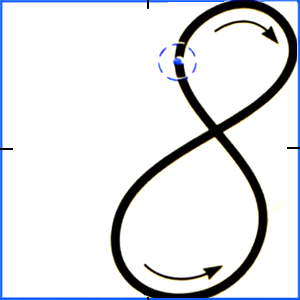 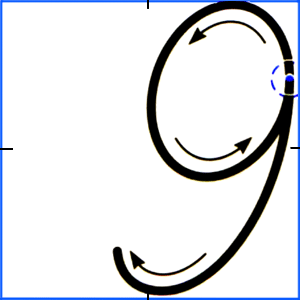 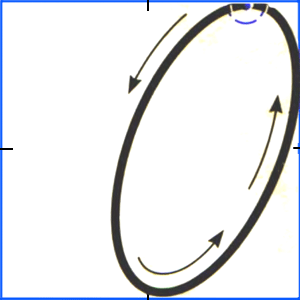